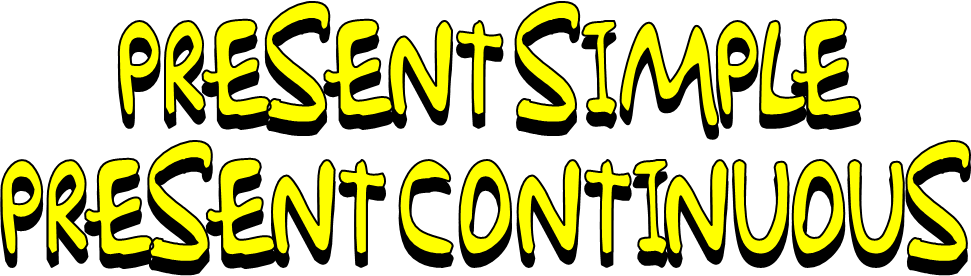 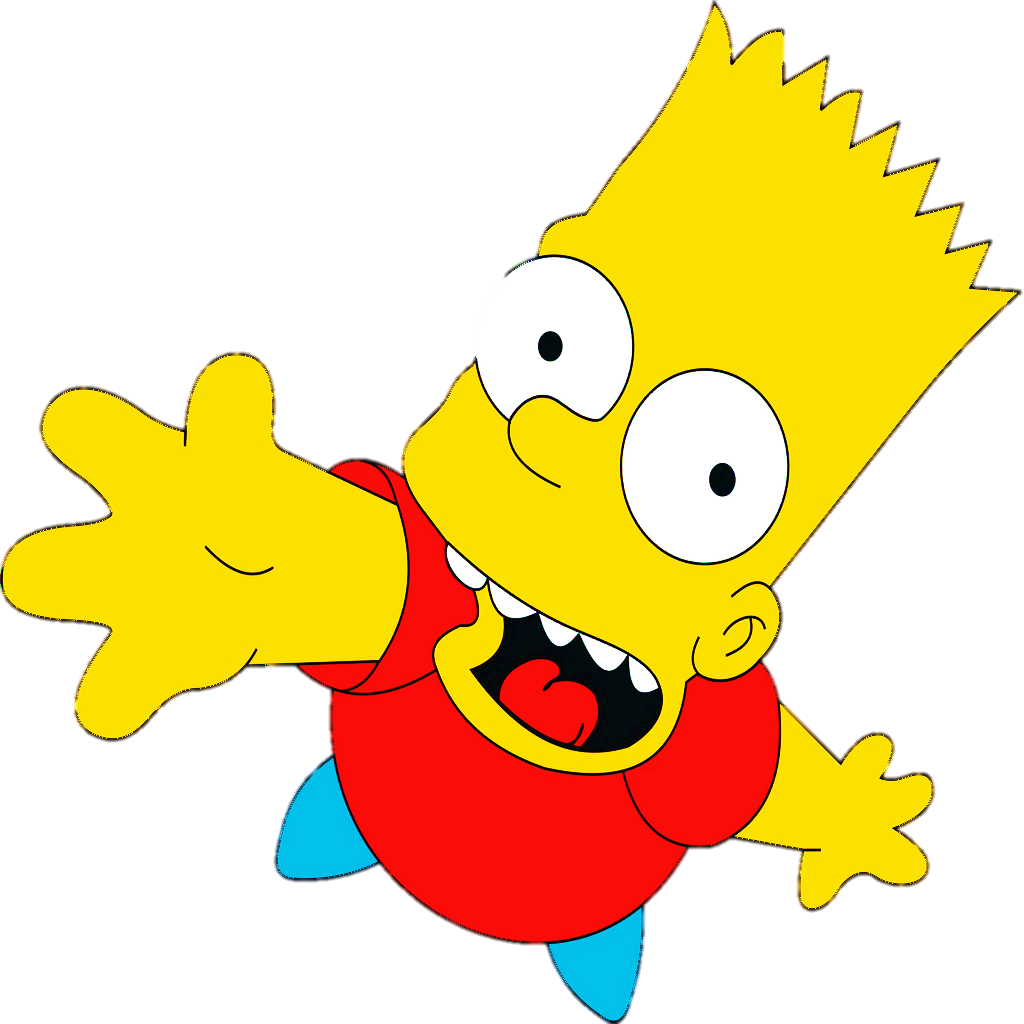 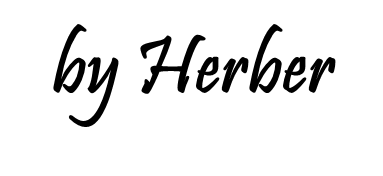 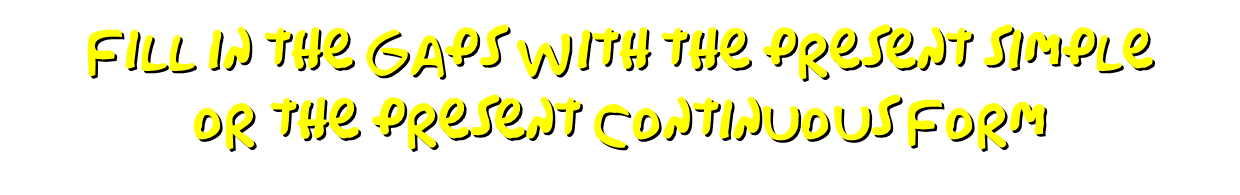 1/10
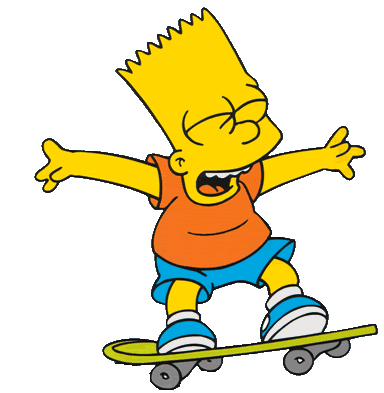 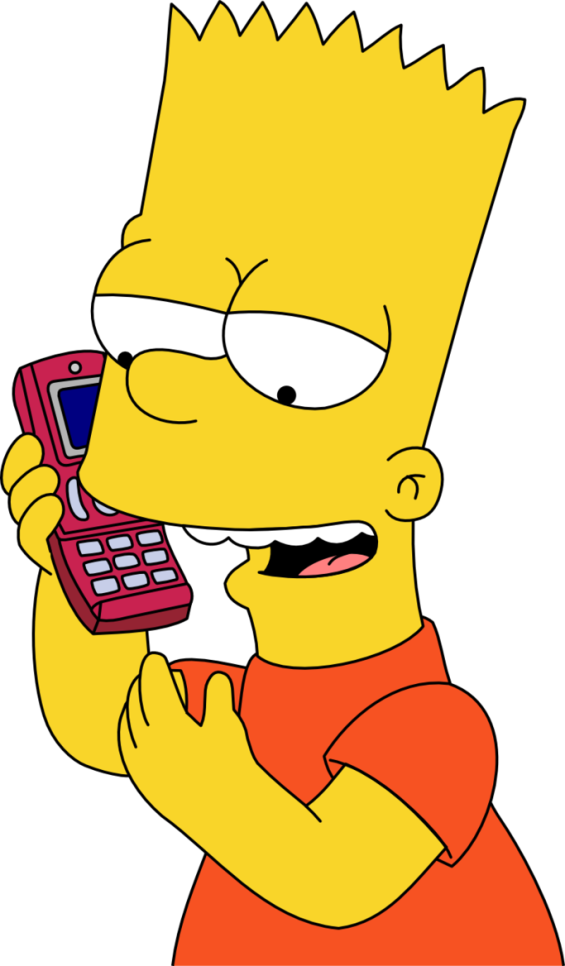 Bart usually___________________
but he ________________________  now.
CHECK
NEXT
2/10
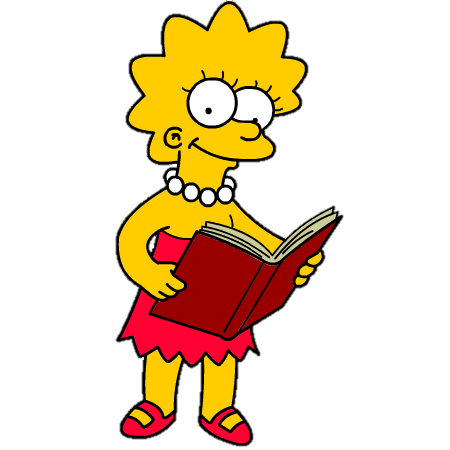 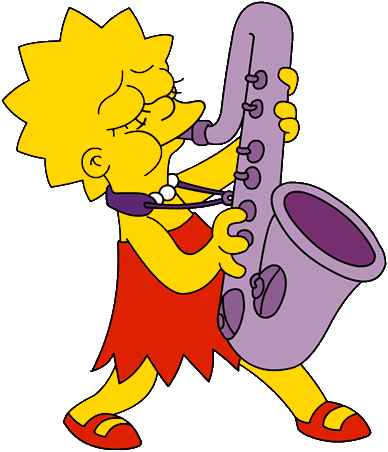 Lisa often__________________
but she _________________________ now.
CHECK
NEXT
3/10
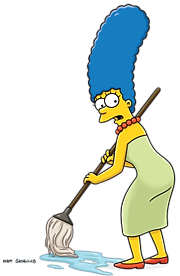 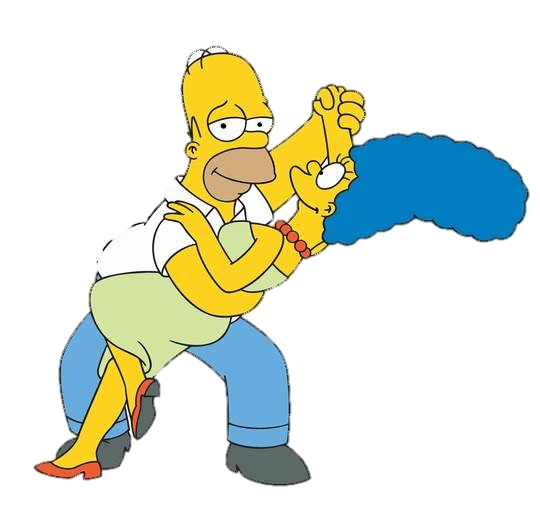 Marge often__________________ in the morning
but she ______________________right now.
CHECK
NEXT
4/10
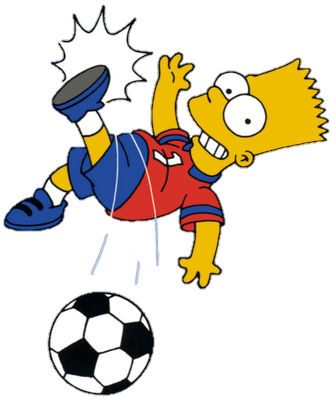 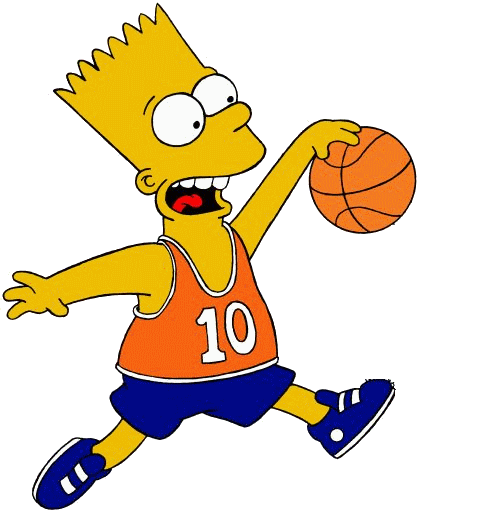 Bart sometimes___________________
but he _______________________  now.
CHECK
NEXT
5/10
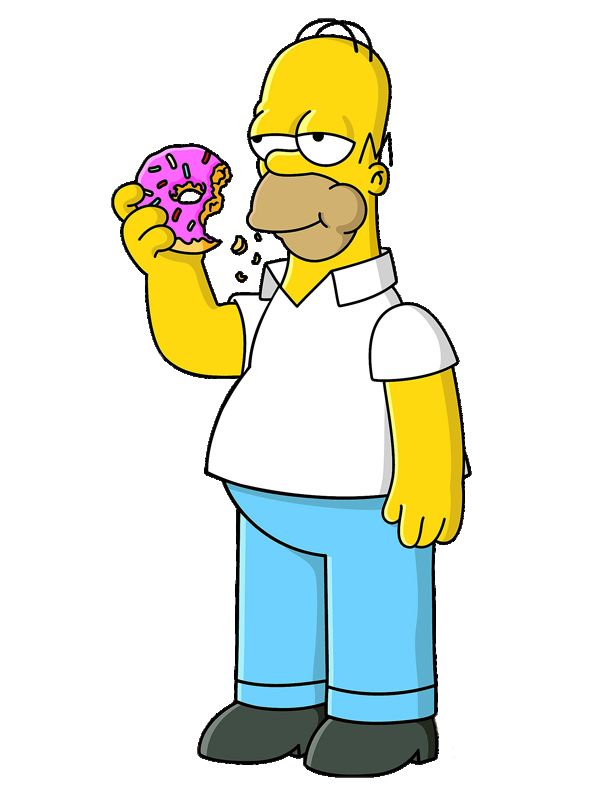 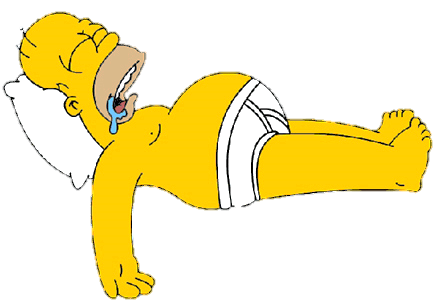 Homer sometimes __________ in the morning
but he _______________________ now.
CHECK
NEXT
6/10
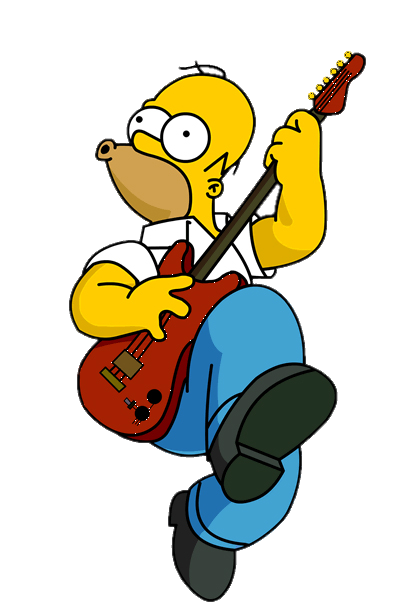 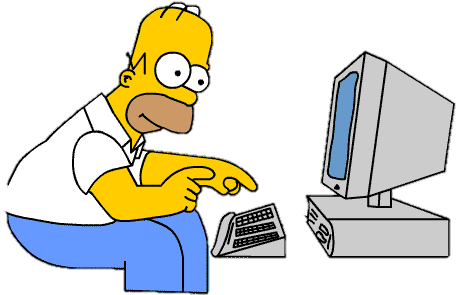 Homer often  ____________________ 
but he ______________________ right now.
CHECK
NEXT
7/10
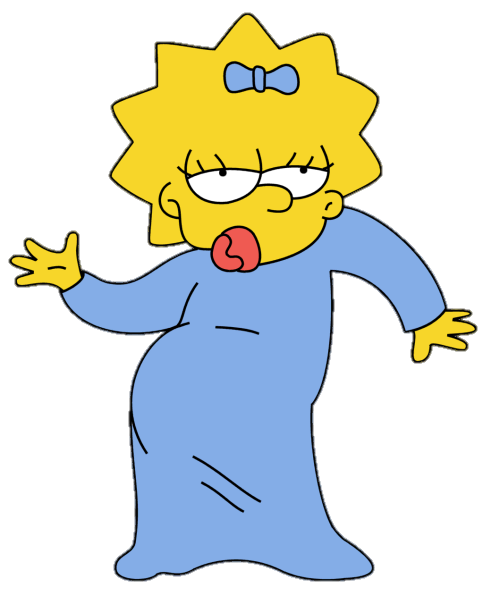 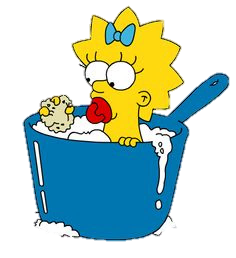 Maggie ________________everyday
but she ________________ right now.
CHECK
NEXT
8/10
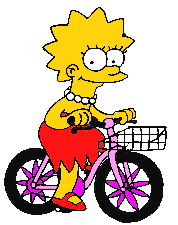 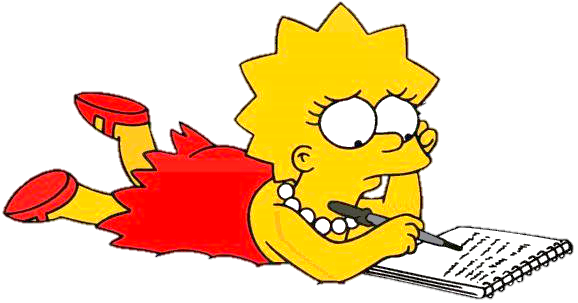 Lisa ___writes_on her diary everyday
but she ___is riding a bike_ now.
CHECK
NEXT
9/10
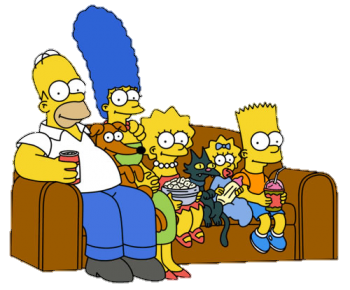 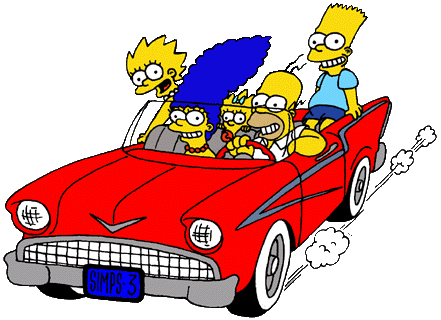 The Simpsons sometimes  _________ to the beach
 but they _________________ at home now.
CHECK
NEXT
10/10
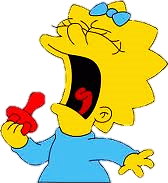 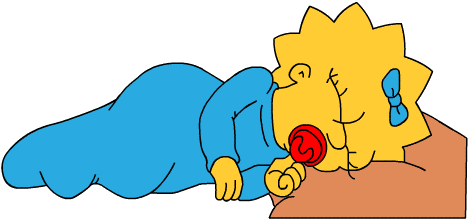 Maggie always___________ well at night
but she _____________ at the moment.
CHECK
EXiT